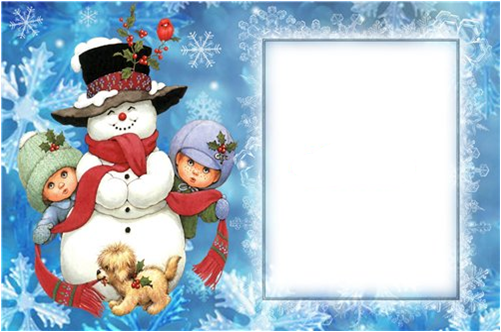 Изложение
Верный
        товарищ
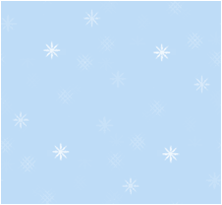 Прочитайте текст:
Вася и Гриша скучали во дворе. Решили они пойти
погулять.  Друзья взяли санки и зашагали по тропе.
     Вот и горка. Уселись мальчики на санки и покатили
вниз. Только снежок заскрипел и закружился за санями.
Вдруг Вася вылетел из санок и свалился в сугроб. Он 
сильно ударил ногу и не мог сам встать.
     Гриша усадил товарища на санки и повёз в больницу.
Врачи оказали Васе помощь.
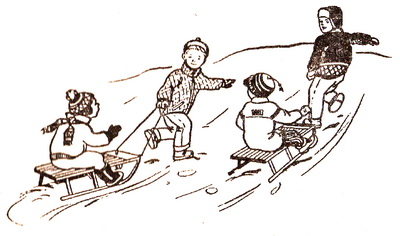 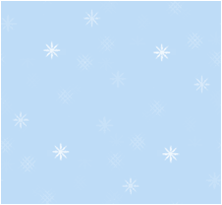 Ответь на вопросы.
Какое настроение было у Васи и Гриши?
Куда отправились мальчики?
Что произошло на горке?
Расскажите, как поступил Гриша? 
Объясните, почему рассказ назван
         «Верные товарищи».
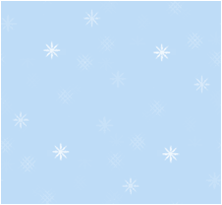 Прочитай и перескажи:
Вася и Гриша скучали во дворе. Решили они пойти
погулять.  Друзья взяли санки и зашагали по тропе.
Вот и горка. Уселись мальчики на санки и покатили
вниз. Только снежок заскрипел и закружился за санями.
Вдруг Вася вылетел из санок и свалился в сугроб. Он 
сильно ударил ногу и не мог сам встать.
Гриша усадил товарища на санки и повёз в больницу.
Врачи оказали Васе помощь.
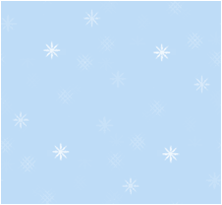 Объясни написание пропущенных букв:
скуч   ли - 
товарищ    - 
закруж   лся  
реш   ли
вни    -
сугро    -
повё    -
друз   я -
..
а
ча – ща пиши с «а»
..
у
чу – щу пиши с «у»
и
..
жи – ши пиши с «и»
..
и
..
з
внизу
..
сугробы
б
..
з
везёт
..
ь
разделительный «Ь»
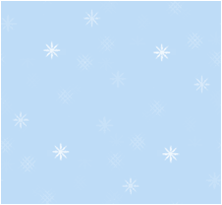 Вставь пропущенные буквы:
заш   гали
во дв   ре
по тр   пе
пок   тили
сн   жок
заскр   пел
с   нями
…
а
выл   тел
св   лился
ус   дил
б   льницу
вр   чи
ок   зали
…
е
о
…
а
…
…
о
…
а
о
…
а
…
е
…
а
…
и
…
…
а
а
…
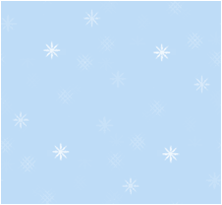 Напиши изложение по плану.
1. Друзья идут на горку. 

2. Вася свалился в сугроб.
  
3. Гриша помогает товарищу.
Опорные слова:  решили, зашагали
Опорные слова:  покатили, вылетел, не мог встать
Опорные слова:  усадил, отвёз